时尚发布会
THIS IS LONG AWAITED BUSINESS POWERPOINT TEMPLATE
FOR YOUR COMPANY INDUSTRY
PART  ONE
THIS IS LONG AWAITED BUSINESS POWERPOINT TEMPLATE
FOR YOUR COMPANY INDUSTRY
TEXT YOUR HERE
Lorem ipsum dolor sit amet, consectetur adipiscing elit. In id elit sit amet nulla vulputate pulvinar. Nullam aliquet justo eu libero tincidunt, at ultricies ex pellentesque. Sed quis lorem faucibus nisl dapibus pretium non quis quam. Vivamus nec iaculis libero. Aenean ultrices, mi sed mollis suscipit, diam ipsum fermentum leo, non malesuada justo massa vitae ex
13
High
quality
business
Lorem ipsum dolor sit amet, consectetur adipiscing elit. Mauris vulputate ex orci, et rutrum augue fermentum at. Vivamus ultricies lectus fermentum consectetur bibendum. Proin sit amet barius elit. Sed mattis ligula sit amet
STRENGTHS
TEXT YOUR HERE
Lorem ipsum dolor sit amet, consectetur adipiscing elit. In id elit sit amet nulla vulputate pulvinar. Nullam aliquet justo eu libero tincidunt, at ultricies ex pellentesque. Sed quis lorem faucibus nisl dapibus pretium non quis quam. Vivamus nec iaculis libero. Aenean ultrices, mi sed mollis suscipit, diam ipsum fermentum leo, non malesuada justo massa vitae ex
14
Beware
defolt
business
Lorem ipsum dolor sit amet, consectetur adipiscing elit. Mauris vulputate ex orci, et rutrum augue fermentum at. Vivamus ultricies lectus fermentum consectetur bibendum. Proin sit amet barius elit. Sed mattis ligula sit amet
WEAKNESSES
TEXT YOUR HERE
TEXT YOUR HERE
Lorem ipsum dolor sit amet, consectetur adipiscing elit. In id elit sit amet nulla vulputate pulvinar.
Lorem ipsum dolor sit amet, consectetur adipiscing elit. In id elit sit amet nulla vulputate pulvinar.
TEXT YOUR HERE
Lorem ipsum dolor sit amet, consectetur adipiscing elit. In id elit sit amet nulla vulputate pulvinar.
PART  TWO
THIS IS LONG AWAITED BUSINESS POWERPOINT TEMPLATE
FOR YOUR COMPANY INDUSTRY
TEXT YOUR HERE
Lorem ipsum dolor sit amet, consectetur adipiscing elit. In id elit sit amet nulla vulputate pulvinar. Nullam aliquet justo eu libero tincidunt, at ultricies ex pellentesque. Sed quis lorem faucibus nisl dapibus pretium non quis quam. Vivamus nec iaculis libero. Aenean ultrices, mi sed mollis suscipit, diam ipsum fermentum leo, non malesuada justo massa vitae ex
TEXT YOUR HERE
Lorem ipsum dolor sit amet, consectetur adipiscing elit. In id elit sit amet nulla vulputate pulvinar. Nullam aliquet justo eu libero tincidunt, at ultricies ex pellentesque. Sed quis lorem faucibus nisl dapibus pretium non quis quam. Vivamus nec iaculis libero. Aenean ultrices, mi sed mollis suscipit, diam ipsum fermentum leo, non malesuada justo massa vitae ex
TEXT YOUR HERE
Lorem ipsum dolor sit amet, consectetur adipiscing elit. In id elit sit amet nulla vulputate pulvinar. Nullam aliquet justo eu libero tincidunt, at ultricies ex pellentesque. Sed quis lorem faucibus nisl dapibus pretium non quis quam. Vivamus nec iaculis libero. Aenean ultrices, mi sed mollis suscipit, diam ipsum fermentum leo, non malesuada justo massa vitae ex
07

PORTFOLIO
our
portfolio 
slide
Aliquam pharetra, dolor at scelerisque dictum, nunc leo feugiat metus, sit ametes venenatis justo ligula ac mauris. Pellentesque in semper risus, vel volutpat magna. Vivamus eget ultrices elit.
business
15
Open
markets
business
Lorem ipsum dolor sit amet, consectetur adipiscing elit. Mauris vulputate ex orci, et rutrum augue fermentum at. Vivamus ultricies lectus fermentum consectetur bibendum. Proin sit amet barius elit. Sed mattis ligula sit amet
OPPORTUNITIES
PART  THREE
THIS IS LONG AWAITED BUSINESS POWERPOINT TEMPLATE
FOR YOUR COMPANY INDUSTRY
09
PORTFOLIO
triangle portfolio 
slide
business
Aliquam pharetra, dolor at scelerisque dictum, nunc leo feugiat metus, sit ametes venenatis justo ligula ac mauris. Pellentesque in semper risus, vel volutpat magna. Vivamus eget ultrices elit.
10
triangle portfolio 
slide

business
Aliquam pharetra, dolor at scelerisque dictum, nunc leo feugiat metus, sit ametes venenatis justo ligula ac mauris. Pellentesque in semper risus, vel volutpat magna. Vivamus eget ultrices elit.
点击添加标题
I love you more than I've ever loved any woman. And I've waited longer for you than I've waited for any woman.I love you more than I've ever loved any woman. And I've waited longer for you than I've waited for any woman.

I love you more than I've ever loved any woman. And I've waited longer for you than I've waited for any woman.
PART  FOUR
THIS IS LONG AWAITED BUSINESS POWERPOINT TEMPLATE
FOR YOUR COMPANY INDUSTRY
04

our
portfolio 
slide
business
Aliquam pharetra, dolor at scelerisque dictum, nunc leo feugiat metus, sit ametes venenatis justo ligula ac mauris. Pellentesque in semper risus, vel volutpat magna. Vivamus eget ultrices elit.
Aliquam pharetra, dolor at scelerisque dictum, nunc leo feugiat metus, sit ametes venenatis justo ligula ac mauris. Pellentesque in semper risus, vel volutpat magna. Vivamus eget ultrices elit.
W
点击添加标题
I love you more than I've ever loved any woman. And I've waited longer for you than I've waited for any woman.

I love you more than I've ever loved any woman. And I've waited longer for you than I've waited for any woman.I love you more than I've ever loved any woman. And I've waited longer for you than I've waited for any woman.
our
portfolio 
slide
Aliquam pharetra, dolor at scelerisque dictum, nunc leo feugiat metus, sit ametes venenatis justo ligula ac mauris. Pellentesque in semper risus, vel volutpat magna. Vivamus eget ultrices elit.
点击添加标题
I love you more than I've ever loved any woman. And I've waited longer for you than I've waited for any woman.I love you more than I've ever loved any woman. And I've waited longer for you than I've waited for any woman.

I love you more than I've ever loved any woman. And I've waited longer for you than I've waited for any woman.I love you more than I've ever loved any woman. And I've waited longer for you than I've waited for any woman.
点击添加标题
I love you more than I've ever loved any woman. And I've waited longer for you than I've waited for any woman.

I love you more than I've ever loved any woman. And I've waited longer for you than I've waited for any woman.I love you more than I've ever loved any woman. And I've waited longer for you than I've waited for any woman.
感谢欣赏
PRESENTATION TEMPLATE
THIS IS LONG AWAITED BUSINESS POWERPOINT TEMPLATE
FOR YOUR COMPANY INDUSTRY
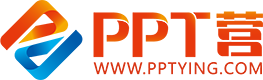 10000+套精品PPT模板全部免费下载
PPT营
www.pptying.com
[Speaker Notes: 模板来自于 https://www.pptying.com    【PPT营】]